Mystery Science Alignment with Ontario Science Standards
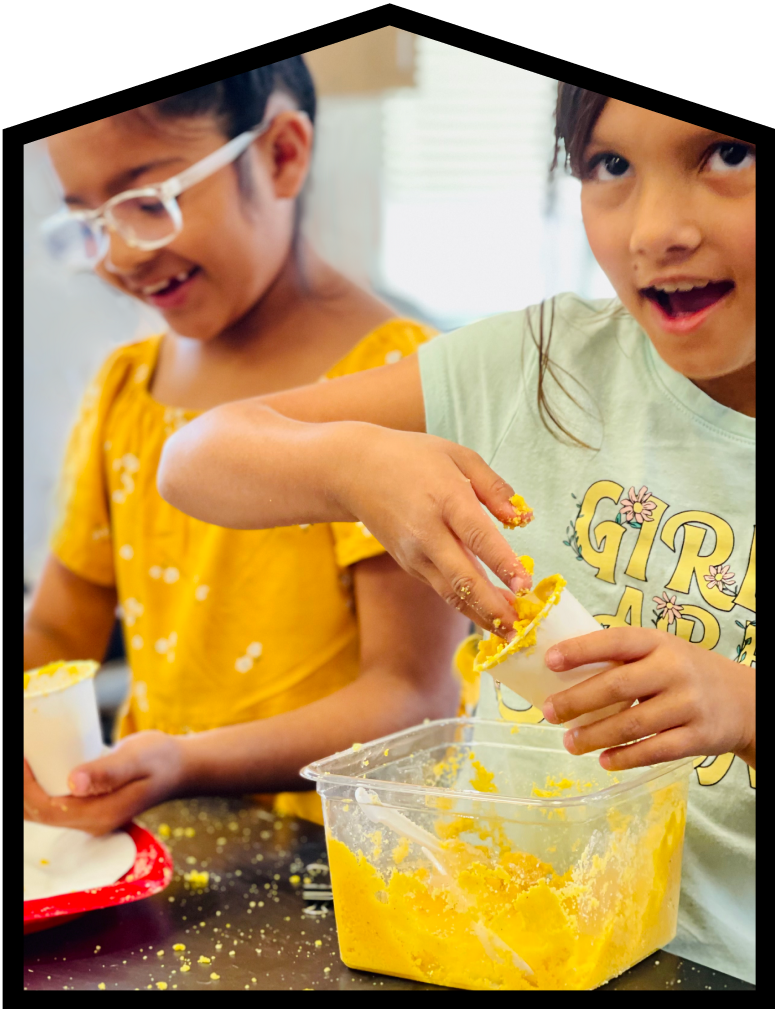 Mystery Science is a hands-on curriculum that aligns with the Ontario Curriculum:  Science & Technology (2022). 

Mystery Science’s units of study contain:
Hands-on, easy-prep activities with EVERY lesson
Engaging, real-world investigative phenomena
Thoughtful discussions to build background knowledge
Lesson & unit assessments to evaluate comprehension
Curated, cross-curricular extensions

Mystery Science also offers the Anchor Layer, which enriches the unit with an anchor phenomenon, incorporates anchor connections after each lesson, & concludes the unit with a performance task.
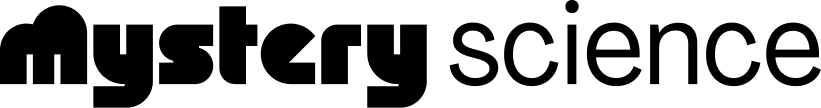 Updated 08/25/2023
Ontario Standards Alignment
Table of Contents
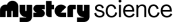 You may click unit names to navigate directly to each unit’s webpage, or click page numbers to jump to the corresponding page in this standards alignment document.
Page 2 of 35
Ontario Standards Alignment
1st Grade - Life Systems
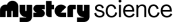 Animal Needs Unit (Animal Secrets)
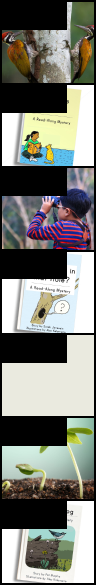 This unit is found under Kindergarten on our site, but we recommend teaching lessons in 1st grade if you are following Ontario Standards.
www.mysteryscience.com/docs/ontario
Page 3 of 35
Ontario Standards Alignment
1st Grade - Life Systems
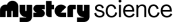 Plant Needs Unit (Plant Secrets)
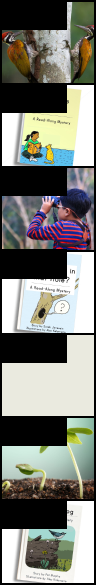 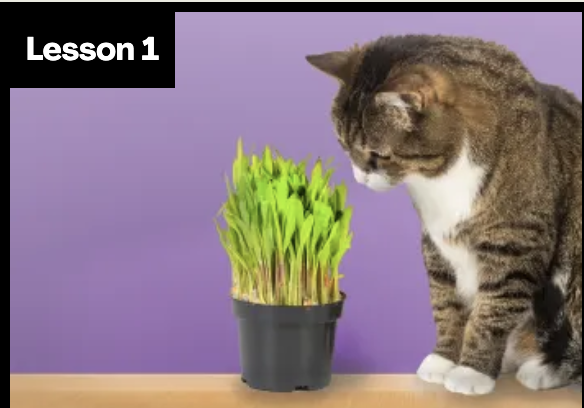 This unit is found under Kindergarten on our site, but we recommend teaching lessons in 1st grade if you are following Ontario Standards.
www.mysteryscience.com/docs/ontario
Page 4 of 35
Ontario Standards Alignment
1st Grade - Matter and Energy
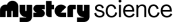 Sunlight & Warmth Unit (Sunny Skies)
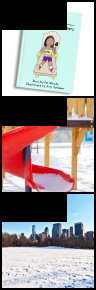 This unit is found under Kindergarten on our site, but we recommend teaching lessons in 1st grade if you are following Ontario Standards.
www.mysteryscience.com/docs/ontario
Page 5 of 35
Ontario Standards Alignment
1st Grade - Earth and Space Systems
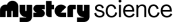 Severe Weather Unit (Wild Weather)
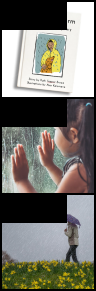 This unit is found under Kindergarten on our site, but we recommend teaching lessons in 1st grade if you are following Ontario Standards.
www.mysteryscience.com/docs/ontario
Page 6 of 35
Ontario Standards Alignment
1st Grade - Earth and Space Systems
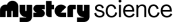 Weather Patterns Unit (Circle of Seasons)
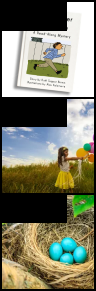 This unit is found under Kindergarten on our site, but we recommend teaching lessons in 1st grade if you are following Ontario Standards.
www.mysteryscience.com/docs/ontario
Page 7 of 35
Ontario Standards Alignment
1st Grade - Earth and Space Systems
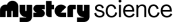 Day Patterns Unit (Sun & Shadows)
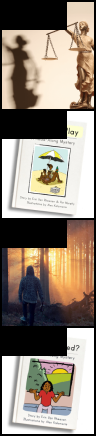 www.mysteryscience.com/docs/ontario
Page 8 of 35
Ontario Standards Alignment
1st Grade - Earth and Space Systems
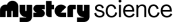 Night Patterns Unit (Moon & Stars)
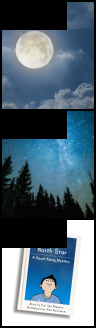 www.mysteryscience.com/docs/ontario
Page 9 of 35
Ontario Standards Alignment
2nd Grade - Life Systems
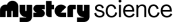 Animal Traits & Survival Unit (Animal Superpowers)
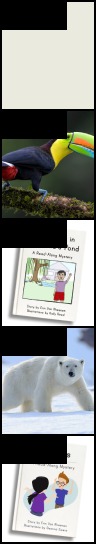 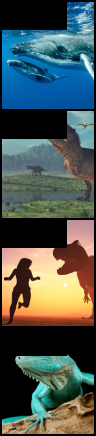 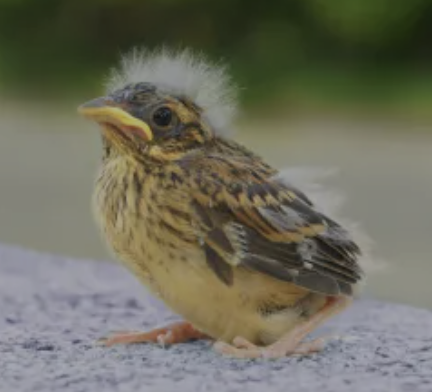 This unit is found under 1st grade on our site, but we recommend teaching lessons in 2nd grade if you are following Ontario Standards.
www.mysteryscience.com/docs/ontario
Page 10 of 35
Ontario Standards Alignment
2nd Grade - Life Systems
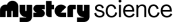 Animal Biodiversity Unit (Animal Adventures)
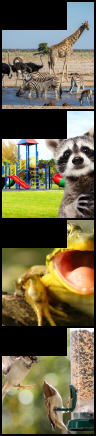 www.mysteryscience.com/docs/ontario
Page 11 of 35
Ontario Standards Alignment
2nd Grade - Life Systems
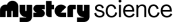 Life Cycles Unit (Circle of Life)
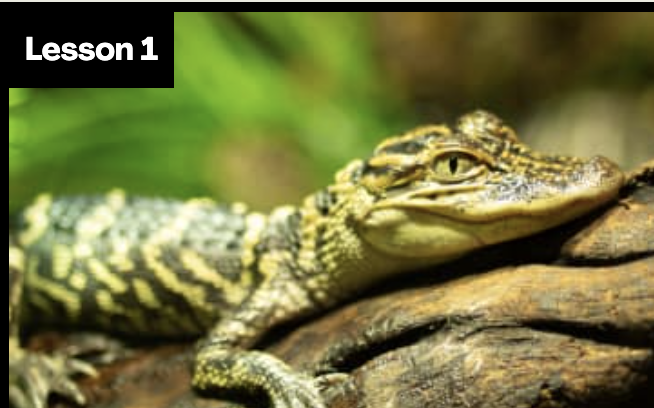 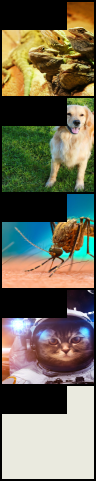 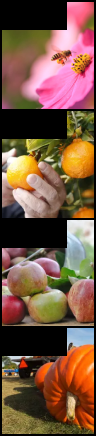 This unit is found under 3rd grade on our site, but we recommend teaching lessons in 2nd grade if you are following Ontario Standards.
Although this appears on our site, we recommend teaching this in 3rd grade if following Ontario Standards.
Although this appears on our site, we recommend teaching this in 3rd grade if following Ontario Standards.
Although this appears on our site, we recommend teaching this in 3rd grade if following Ontario Standards.
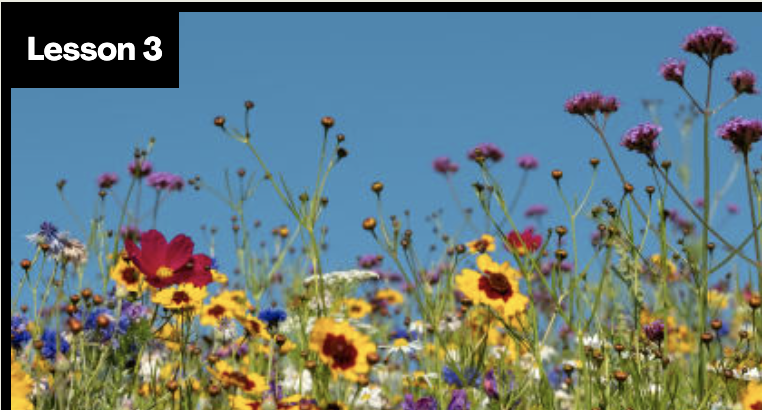 www.mysteryscience.com/docs/ontario
Page 12 of 35
Ontario Standards Alignment
2nd Grade - Matter and Energy
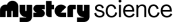 Material Properties Unit (Material Magic)
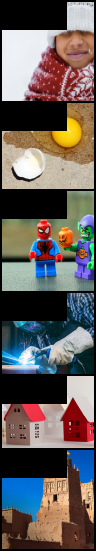 Although this appears on our site, we recommend teaching this in 3rd grade if following Ontario Standards.
Although this appears on our site, we recommend teaching this in 3rd grade if following Ontario Standards.
www.mysteryscience.com/docs/ontario
Page 13 of 35
Ontario Standards Alignment
2nd Grade - Structures and Mechanisms
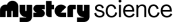 Pushes & Pulls Unit (Force Olympics)
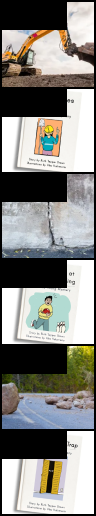 This unit is found under Kindergarten on our site, but we recommend teaching lessons in 2nd grade if you are following Ontario Standards.
www.mysteryscience.com/docs/ontario
Page 14 of 35
Ontario Standards Alignment
2nd Grade - Earth and Space Systems
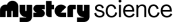 Weather & Climate Unit (Stormy Skies)
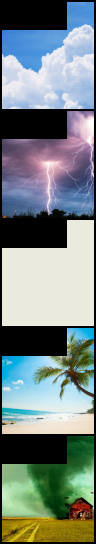 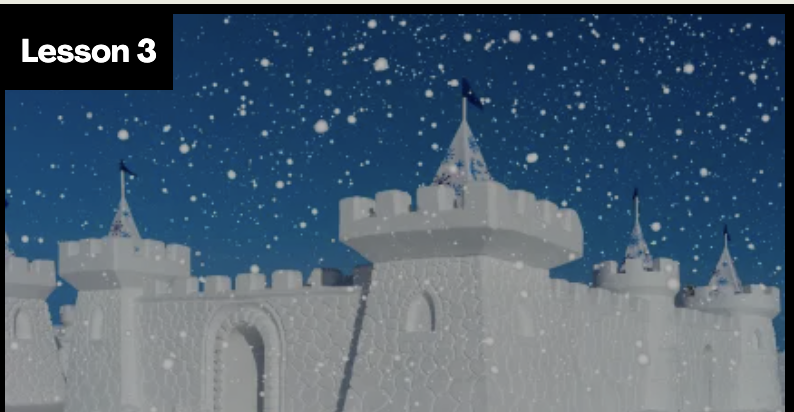 This unit is found under 3rd grade on our site, but we recommend teaching lessons in 2nd grade if you are following Ontario Standards.
www.mysteryscience.com/docs/ontario
Page 15 of 35
Ontario Standards Alignment
3rd Grade - Life Systems
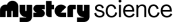 Plant Traits & Survival Unit (Plant Superpowers)
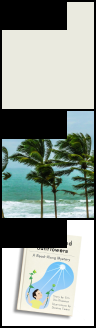 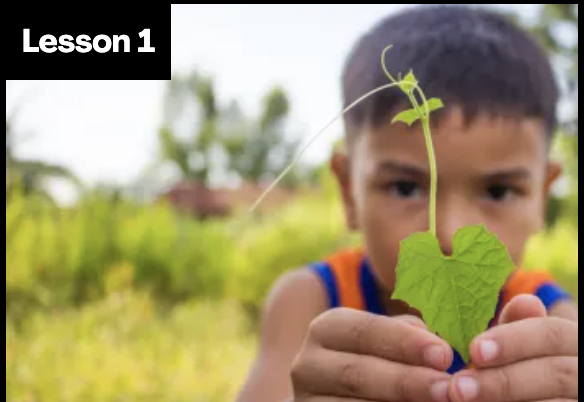 This unit is found under 1st grade on our site, but we recommend teaching lessons in 3rd grade if you are following Ontario Standards.
www.mysteryscience.com/docs/ontario
Page 16 of 35
Ontario Standards Alignment
3rd Grade - Life Systems
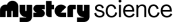 Plant Adaptations Unit (Plant Adventures)
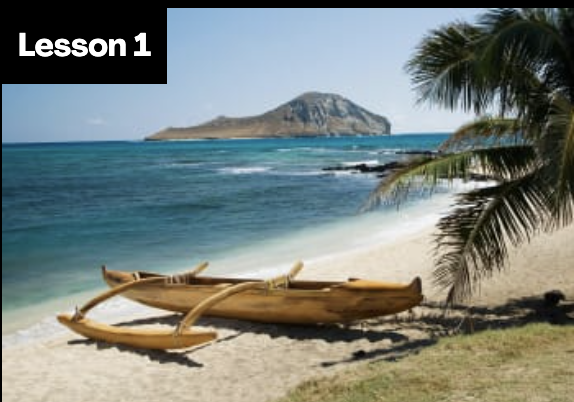 Lesson 1
Lesson 2
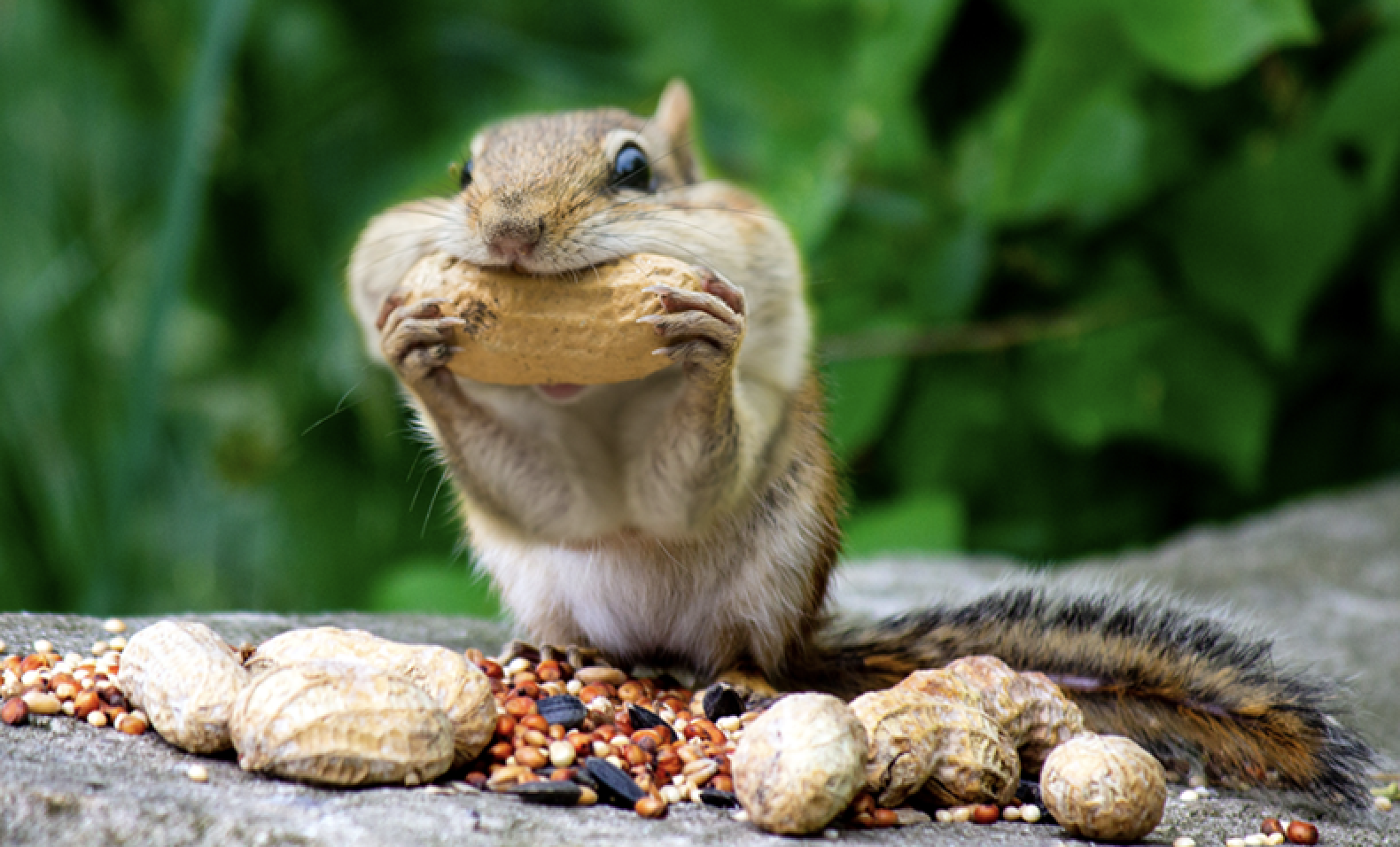 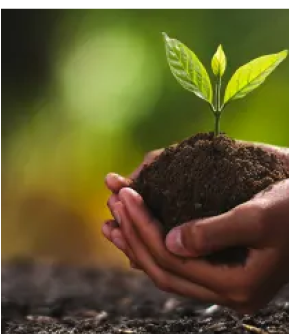 Lesson 3
This unit is found under 2nd grade on our site, but we recommend teaching lessons in 3rd grade if you are following Ontario Standards.
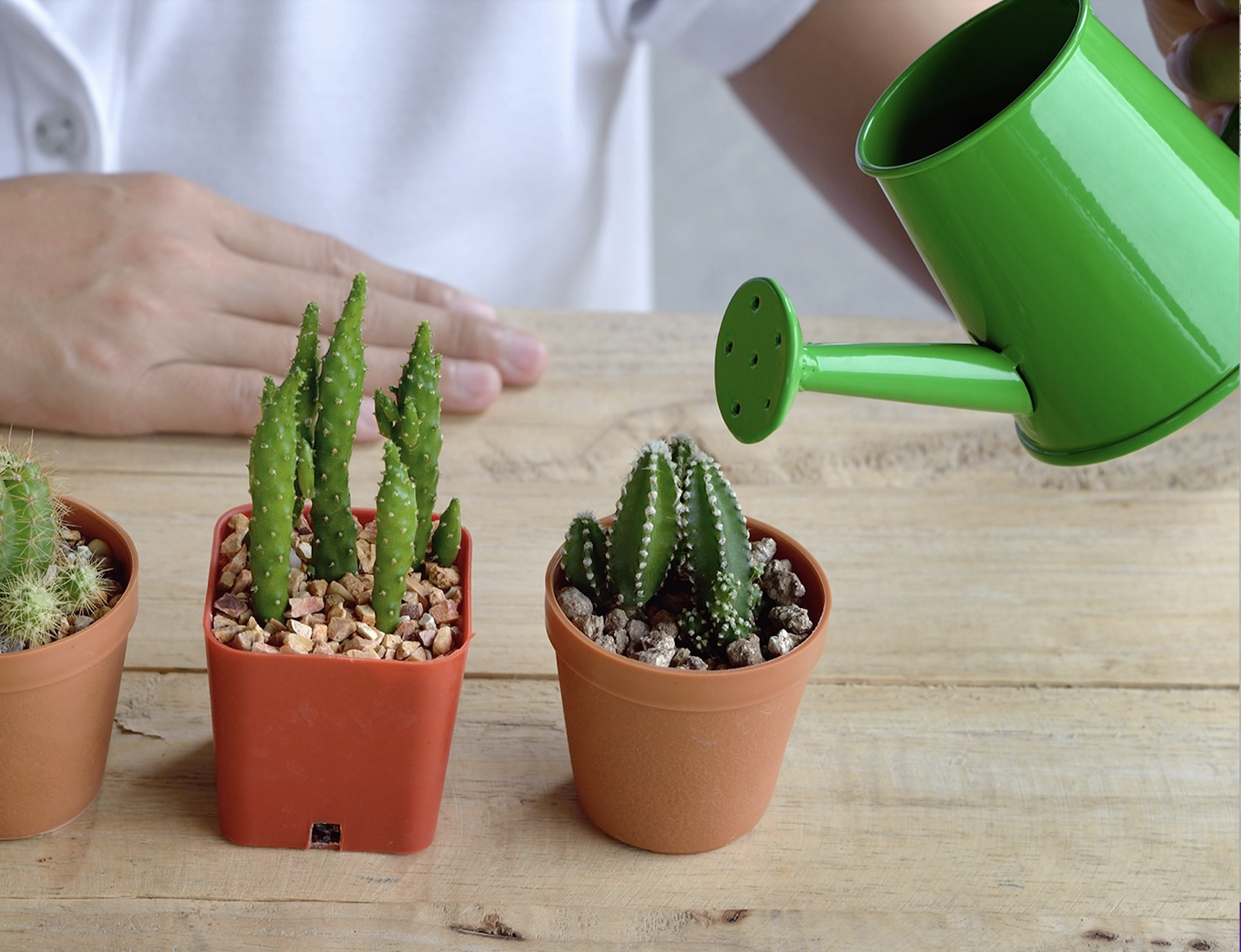 Lesson 4
www.mysteryscience.com/docs/arizona
Page 17 of 35
Ontario Standards Alignment
3rd Grade - Life Systems
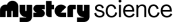 Life Cycles Unit (Circle of Life)
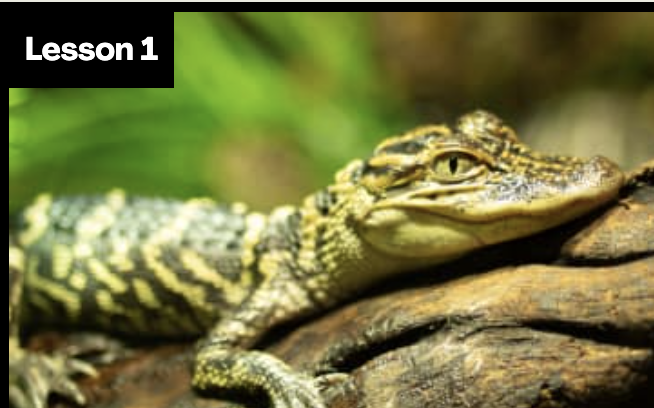 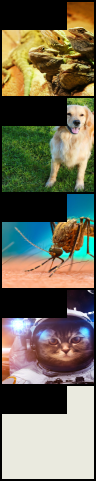 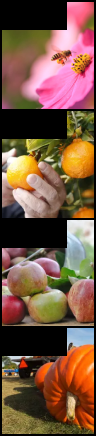 Although this appears on our site, we recommend teaching this in 2nd grade if following Ontario Standards.
Although this appears on our site, we recommend teaching this in 2nd grade if following Ontario Standards.
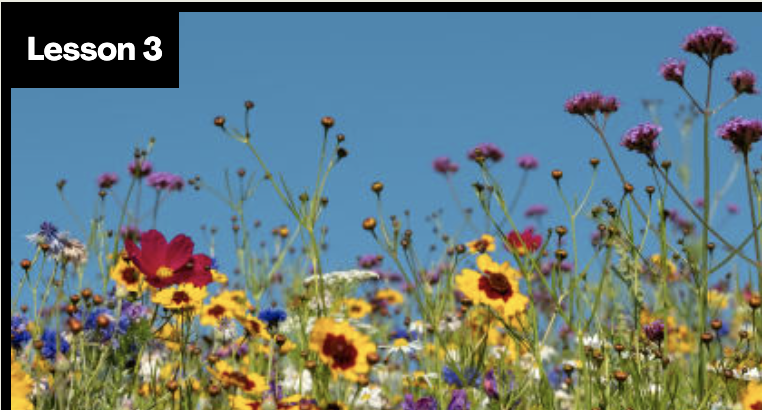 www.mysteryscience.com/docs/ontario
Page 18 of 35
Ontario Standards Alignment
3rd Grade - Matter and Energy; Structures and Mechanisms
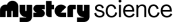 Forces, Motion, & Magnets Unit (Invisible Forces)
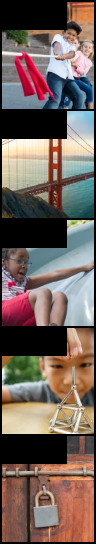 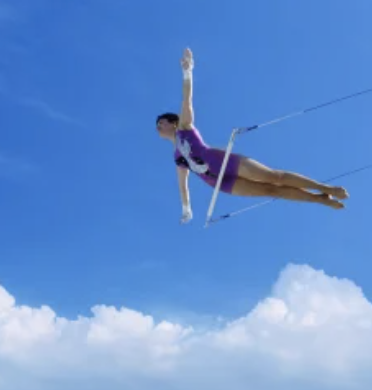 www.mysteryscience.com/docs/ontario
Page 19 of 35
Ontario Standards Alignment
3rd Grade - Earth and Space Systems; Structures and Mechanisms
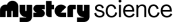 Material Properties Unit (Material Magic)
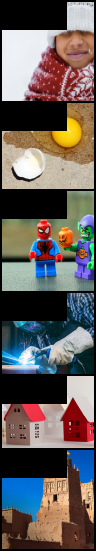 This unit is found under 2nd grade on our site, but we recommend teaching lessons in 3rd grade if you are following Ontario Standards.
Although this appears on our site, we recommend teaching this in 2nd grade if following Ontario Standards.
Although this appears on our site, we recommend teaching this in 2nd grade if following Ontario Standards.
Although this appears on our site, we recommend teaching this in 2nd grade if following Ontario Standards.
Although this appears on our site, we recommend teaching this in 2nd grade if following Ontario Standards.
www.mysteryscience.com/docs/ontario
Page 20 of 35
Ontario Standards Alignment
3rd Grade - Earth and Space Systems
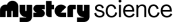 Erosion & Earth’s Surface Unit (Work of Water)
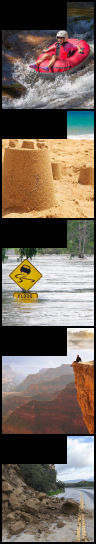 This unit is found under 2nd grade on our site, but we recommend teaching lessons in 3rd grade if you are following Ontario Standards.
www.mysteryscience.com/docs/ontario
Page 21 of 35
Ontario Standards Alignment
4th Grade - Life Systems
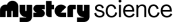 Fossils & Changing Environments Unit (Animals Through Time)
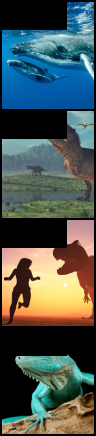 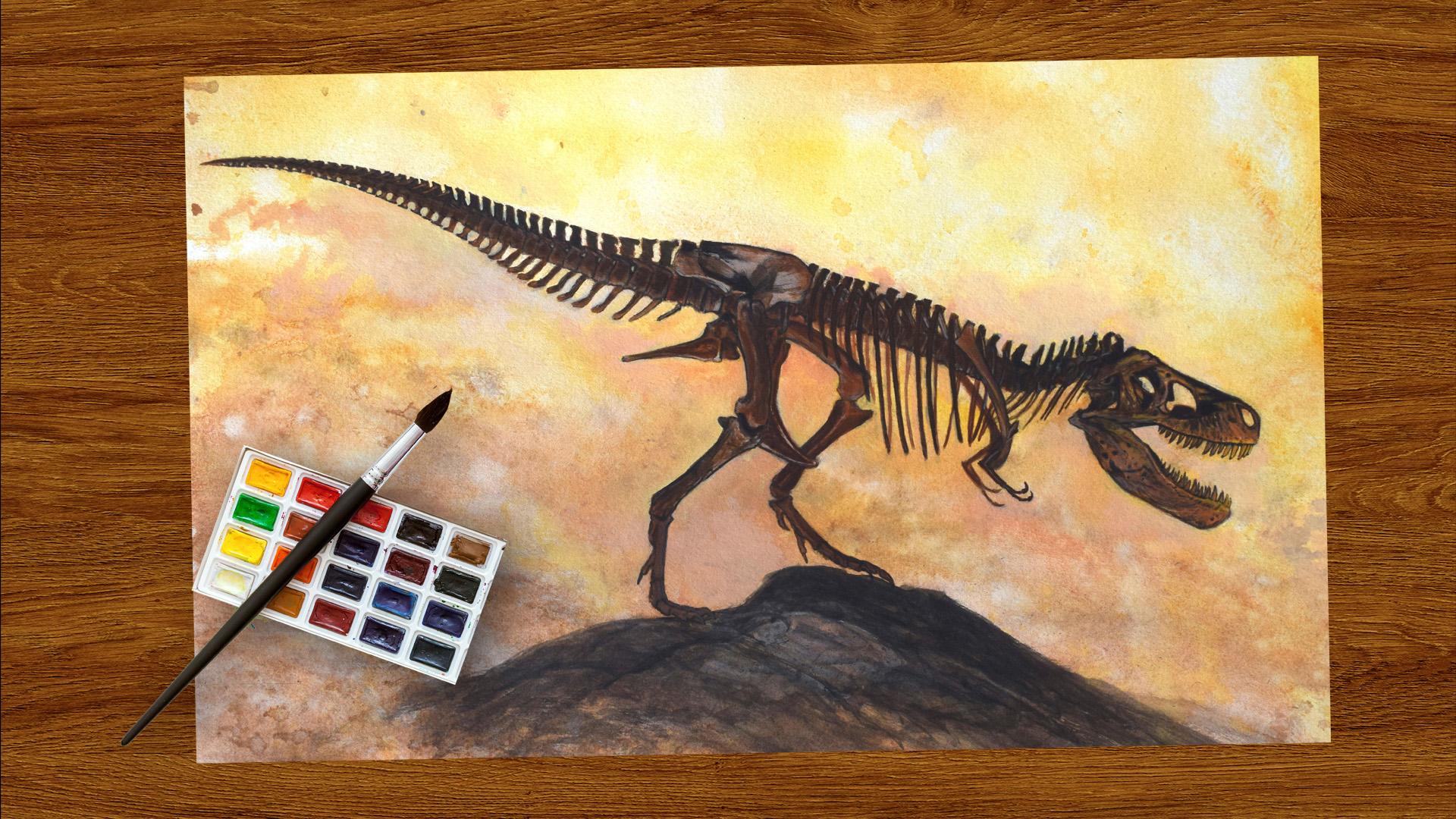 This unit is found under 3rd grade on our site, but we recommend teaching lessons in 4th grade if you are following Ontario Standards.
www.mysteryscience.com/docs/ontario
Page 22 of 35
Ontario Standards Alignment
4th Grade - Life Systems
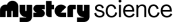 Heredity, Survival, & Selection Unit (Fates of Traits)
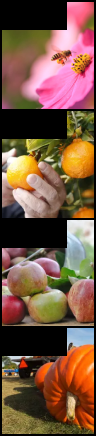 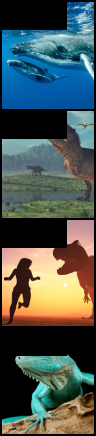 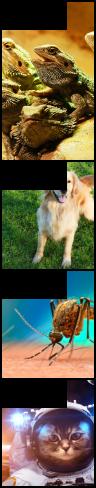 This unit is found under 3rd grade on our site, but we recommend teaching lessons in 4th grade if you are following Ontario Standards.
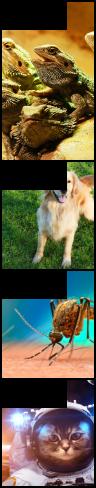 www.mysteryscience.com/docs/ontario
Page 23 of 35
Ontario Standards Alignment
4th Grade - Life Systems
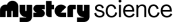 Ecosystems & The Food Web Unit (Web of Life)
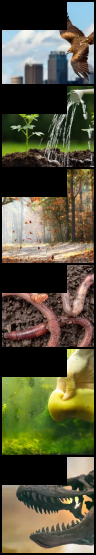 This unit is found under 5th grade on our site, but we recommend teaching lessons in 4th grade if you are following Ontario Standards.
Ecosystems & The Food Web Unit continues on the next page
www.mysteryscience.com/docs/ontario
Page 24 of 35
Ontario Standards Alignment
4th Grade - Life Systems
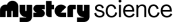 Ecosystems & The Food Web Unit (Web of Life)
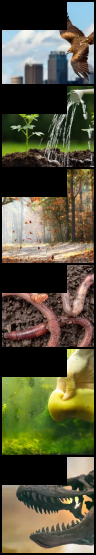 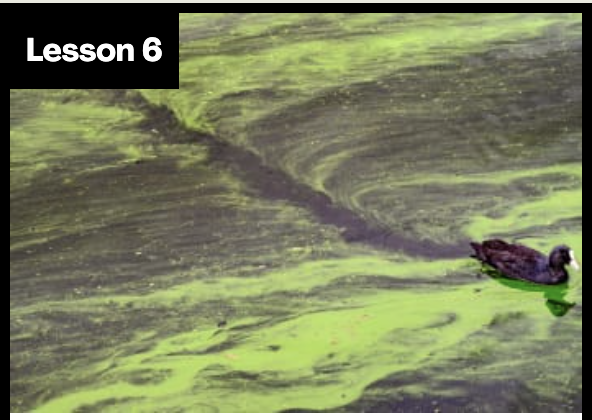 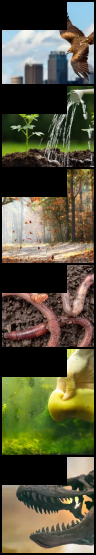 This unit is found under 5th Grade on our site, but we recommend teaching lessons in 4th grade if you are following Ontario Standards.
www.mysteryscience.com/docs/ontario
Page 25 of 35
Ontario Standards Alignment
4th Grade - Matter and Energy
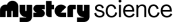 Light, Sound, & Communication Unit (Lights & Sounds)
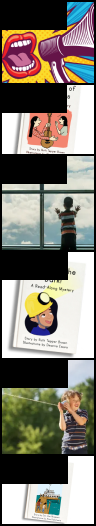 This unit is found under 1st grade on our site, but we recommend teaching lessons in 4th grade if you are following Ontario Standards.
This unit was developed for 1st grade so may need adjustments for teaching in 4th grade.
www.mysteryscience.com/docs/ontario
Ontario Standards Alignment
4th Grade - Matter and Energy
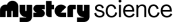 Sound, Waves, & Communication Unit (Waves of Sound)
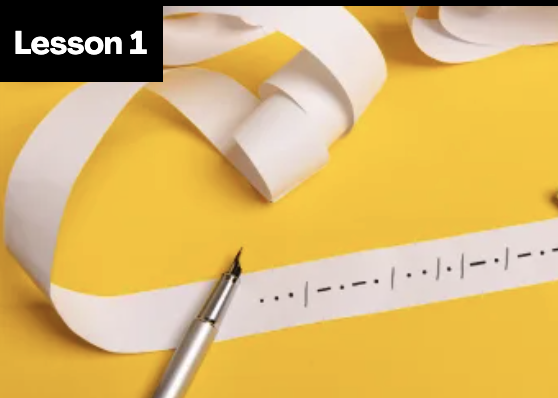 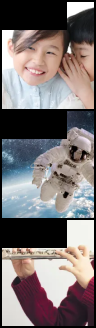 www.mysteryscience.com/docs/ontario
Page 27 of 35
Ontario Standards Alignment
4th Grade - Earth and Space Systems
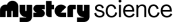 Earth’s Features & Processes Unit (The Birth of Rocks)
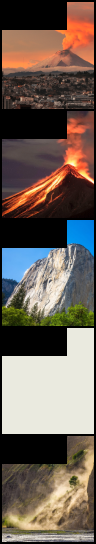 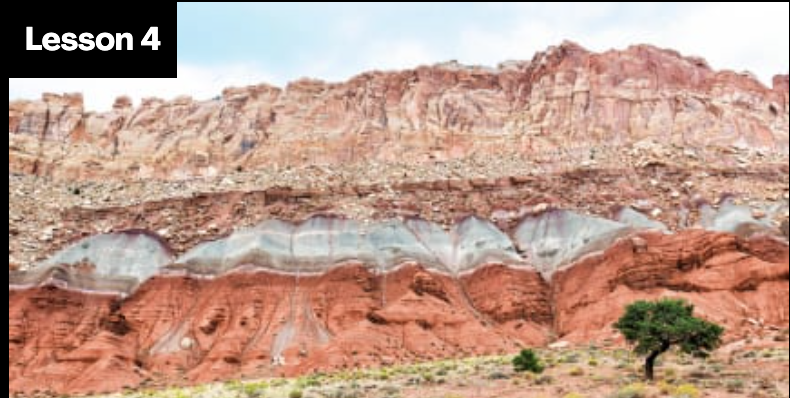 www.mysteryscience.com/docs/ontario
Page 28 of 35
Ontario Standards Alignment
5th Grade - Life Systems
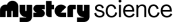 Human Body, Vision, & The Brain Unit (Human Machine)
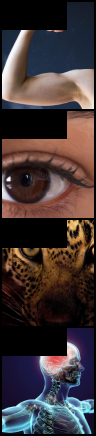 This unit is found under 4th grade on our site, but we recommend teaching lessons in 5th grade if you are following Ontario Standards.
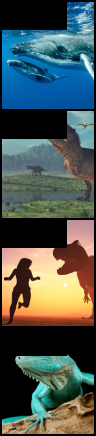 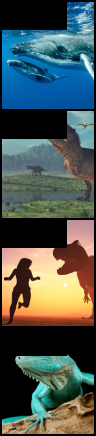 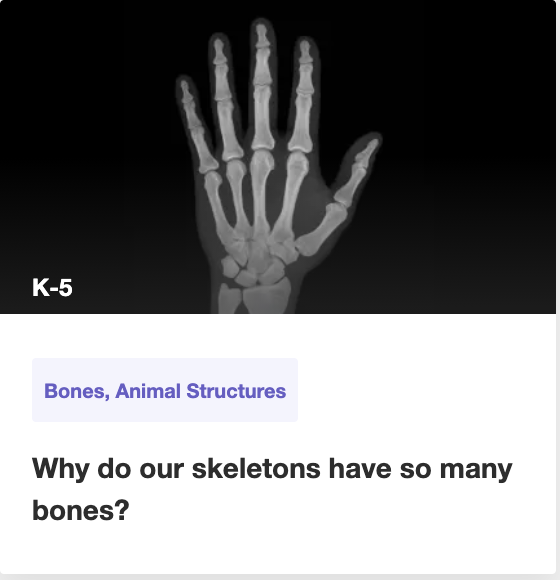 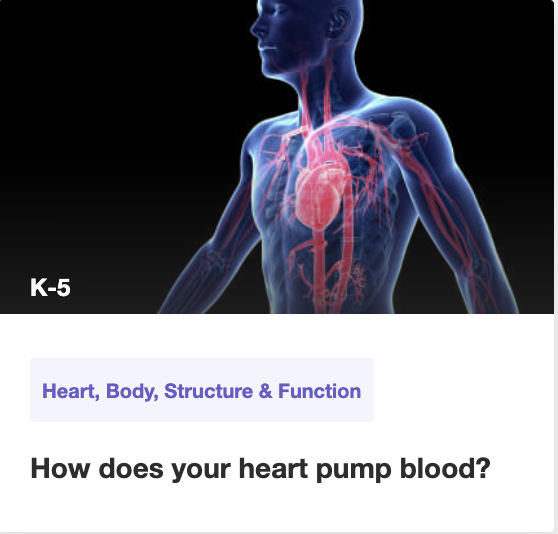 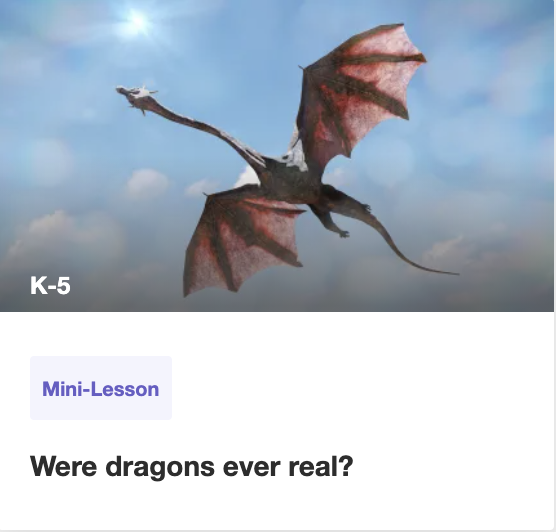 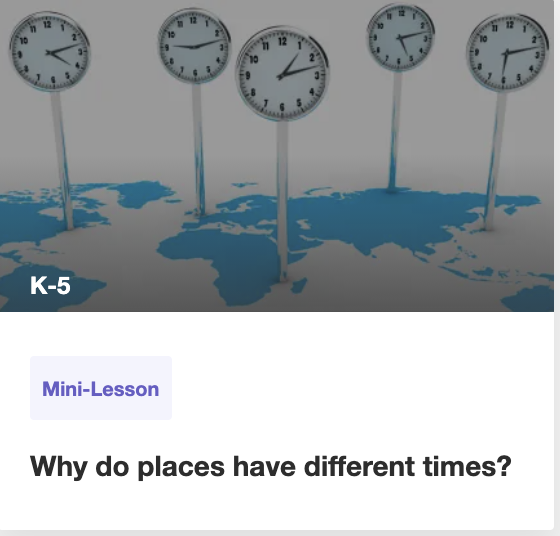 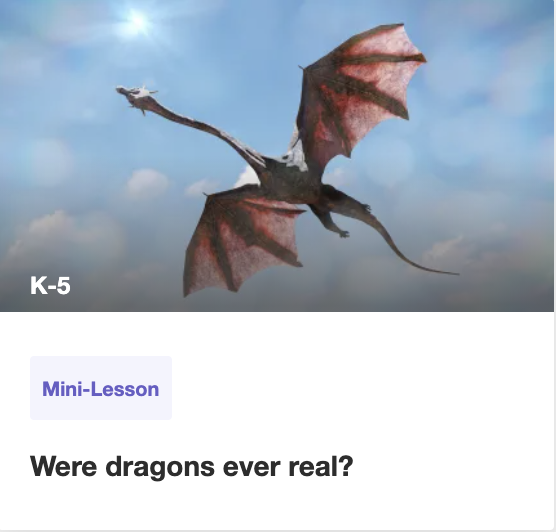 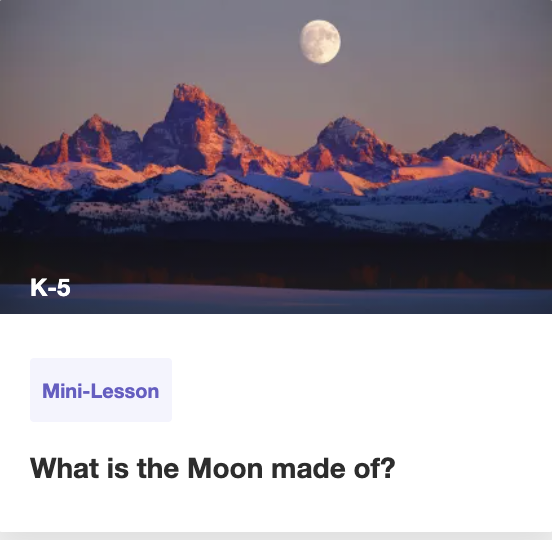 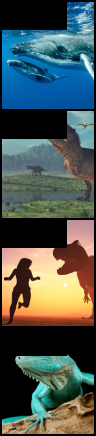 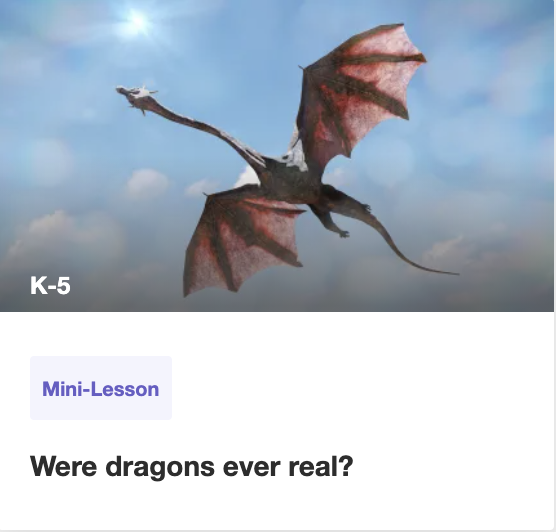 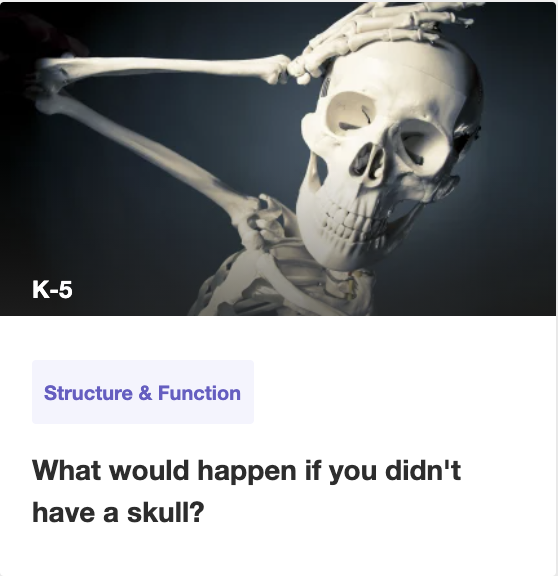 www.mysteryscience.com/docs/ontario
Page 24 of 35
Ontario Standards Alignment
5th Grade - Matter and Energy
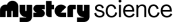 Chemical Reactions & Properties of Matter Unit (Chemical Magic)
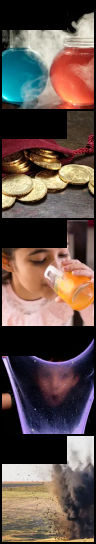 www.mysteryscience.com/docs/ontario
Page 30 of 35
Ontario Standards Alignment
5th Grade - Matter and Energy; Earth and Space Systems
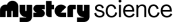 Water Cycle & Earth’s Systems Unit (Watery Planet)
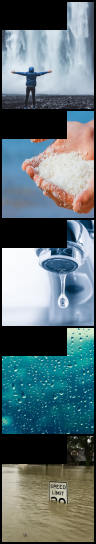 www.mysteryscience.com/docs/ontario
Page 31 of 35
Ontario Standards Alignment
5th Grade - Earth and Space Systems
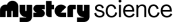 Energy, Energy Transfer, & Electricity Unit (Energizing Everything)
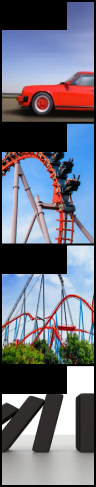 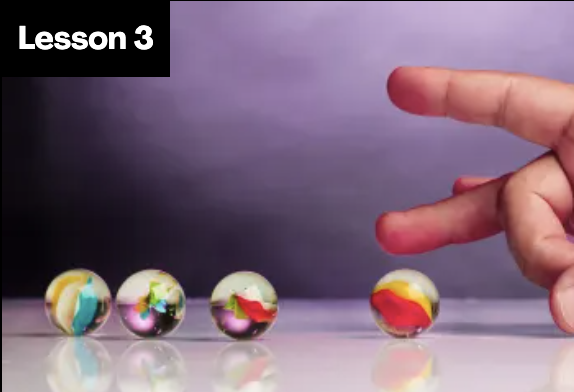 This unit is found under 4th Grade on our site, but we recommend teaching lessons in 5th grade if you are following Ontario Standards.
Energy, Energy Transfer, & Electricity Unit continues on the next page
www.mysteryscience.com/docs/ontario
Page 32 of 35
Ontario Standards Alignment
5th Grade - Earth & Space Science
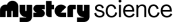 Energy, Energy Transfer, & Electricity Unit (Energizing Everything)
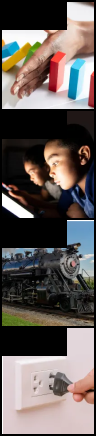 This unit is found under 4th Grade on our site, but we recommend teaching lessons in 5th grade if you are following Ontario Standards.
www.mysteryscience.com/docs/ontario
Page 33 of 35
Ontario Standards Alignment
6th Grade - Earth and Space Systems
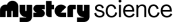 Stars & The Solar System Unit (Spaceship Earth)
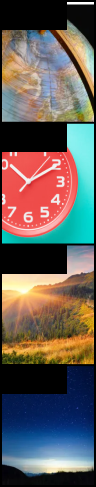 This unit is found under 5th Grade on our site, but we recommend teaching lessons in 6th grade if you are following Ontario Standards.
Stars & The Solar System Unit continues on the next page
www.mysteryscience.com/docs/ontario
Page 34 of 35
Ontario Standards Alignment
6th Grade - Earth and Space Systems
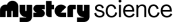 Stars & The Solar System Unit (Spaceship Earth)
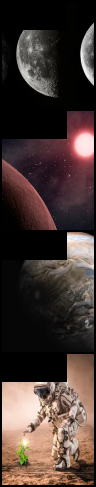 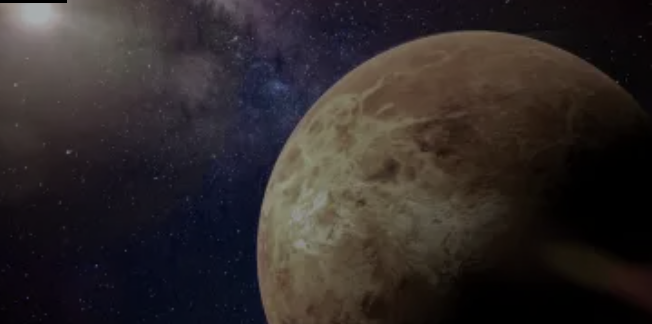 This unit is found under 5th Grade on our site, but we recommend teaching lessons in 6th grade if you are following Ontario Standards.
www.mysteryscience.com/docs/ontario
Page 35 of 35